NOAA/AOML – CariCOOS Hurricane Underwater Glider Operations
Gustavo Jorge Goni1, Francis Bringas1, Ricardo Domingues2,1, Jili Dong 2,1, Grant Rawson2,1, Julio Morell3, George Halliwell1, Sang-Ki Lee1, Hyun-Sook Kim4, Luis Pomales3, Becky Baltles5, Richard Bouchard6, Yamil Rodriguez7
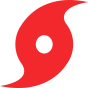 PR
NOAA Emerging Technologies Conference, Washington DC, July 2016
2. Goal 
Enhance our understanding of air-sea interaction processes during hurricane force wind events
Objectives
Assess impact of hurricane force winds on upper ocean density structure, and 
Assess impact of ocean profile data from underwater gliders in hurricane intensity forecasts
1. Motivation
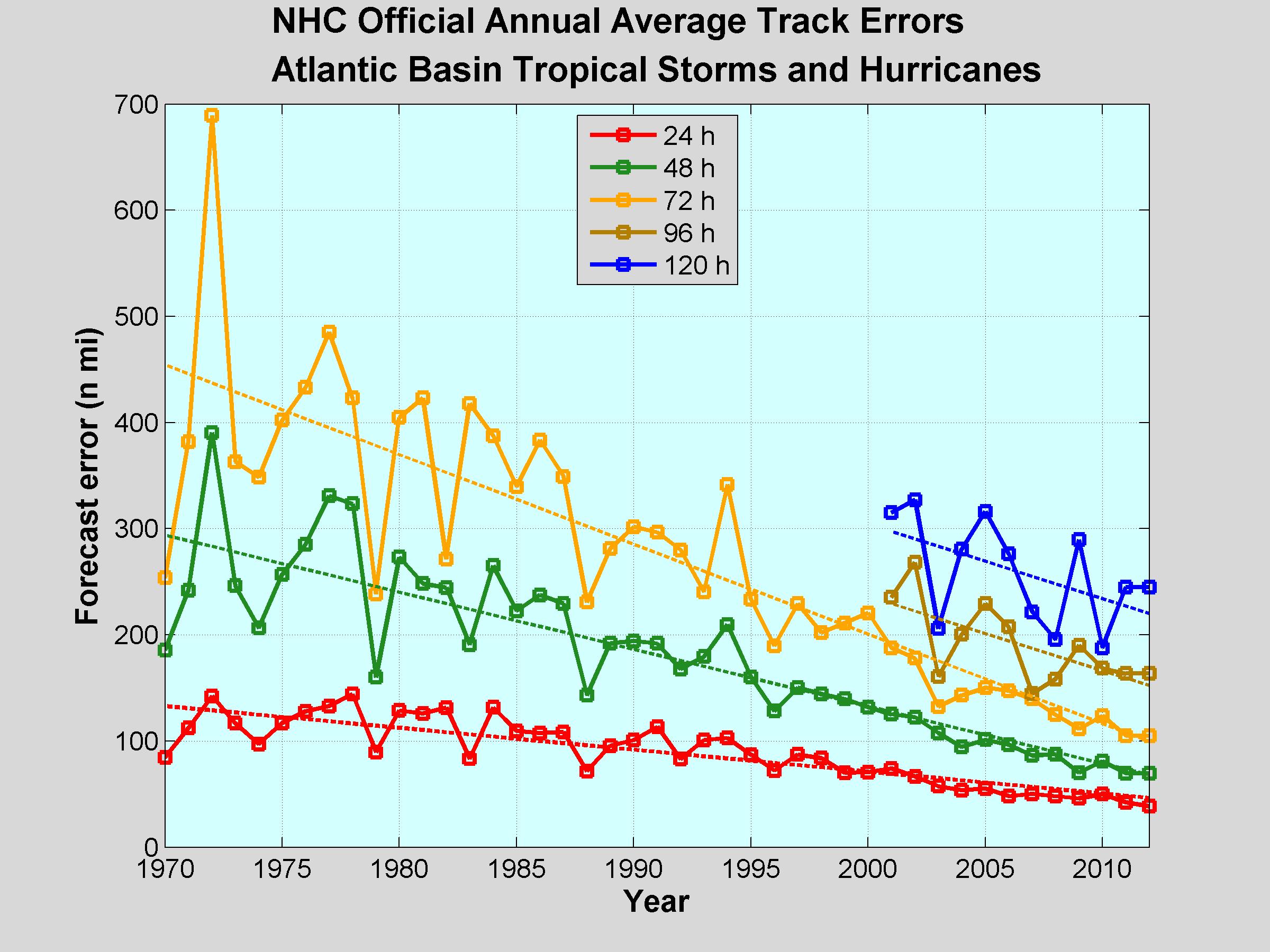 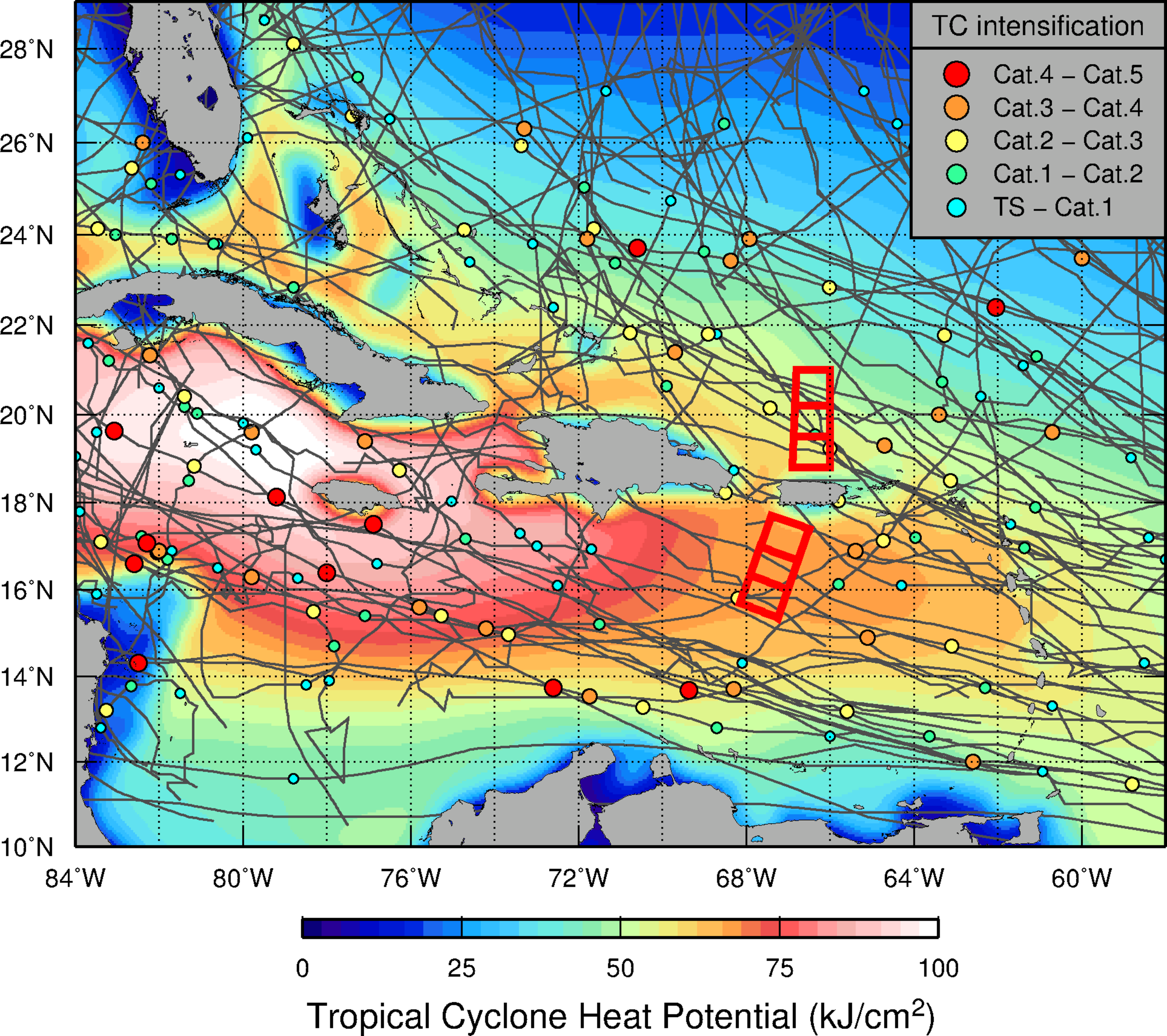 3. Underwater Gliders
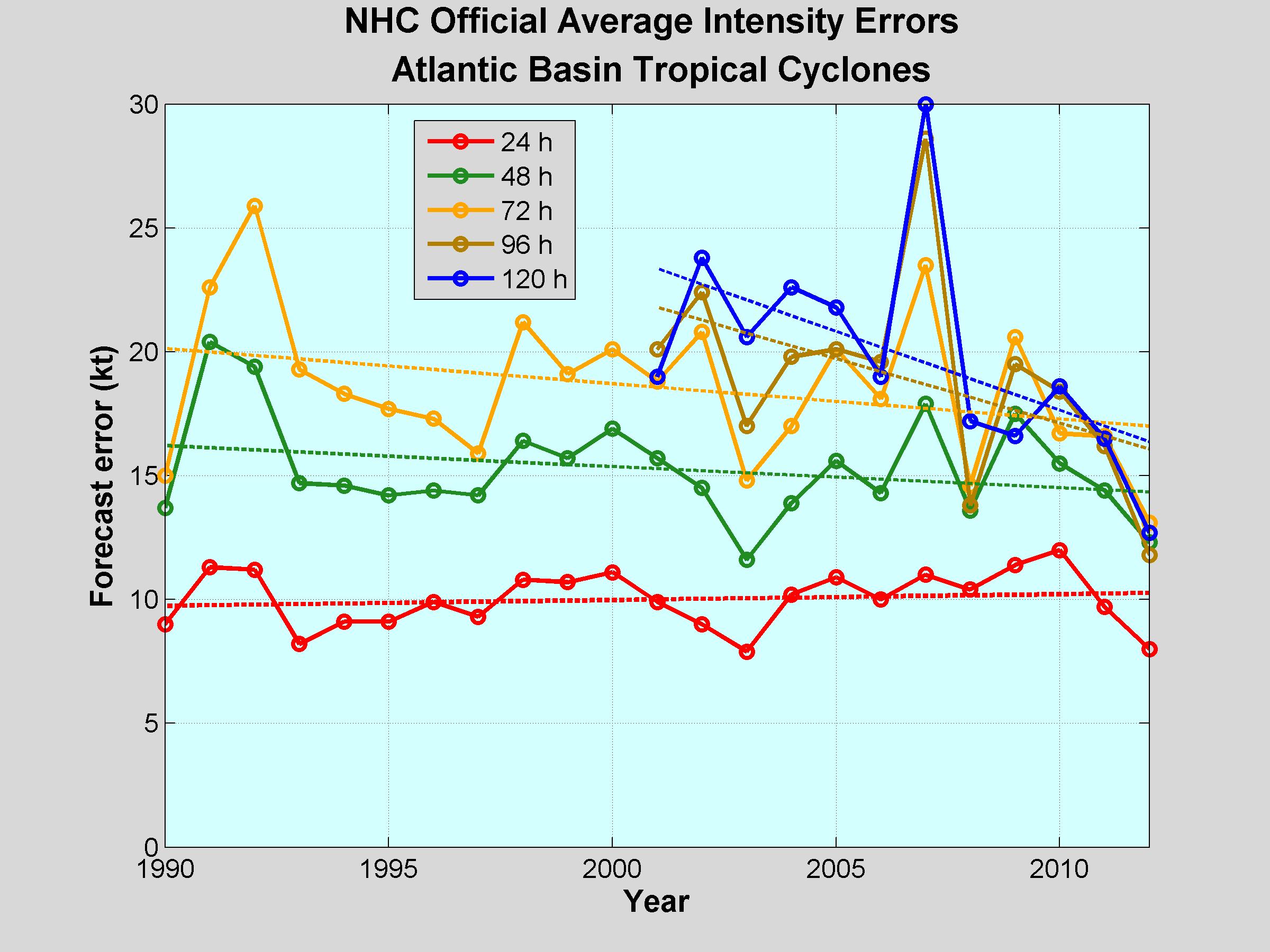 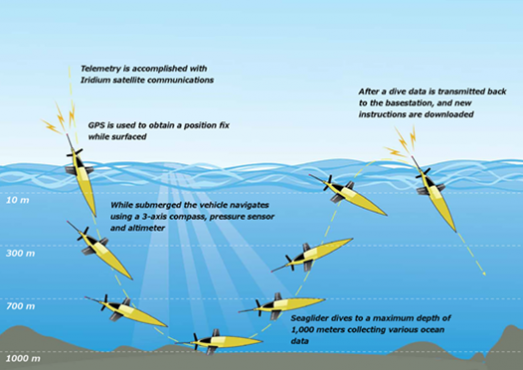 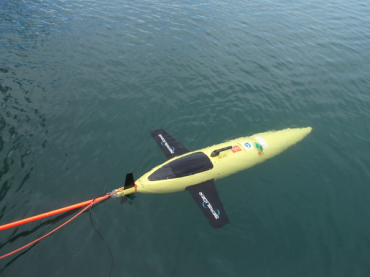 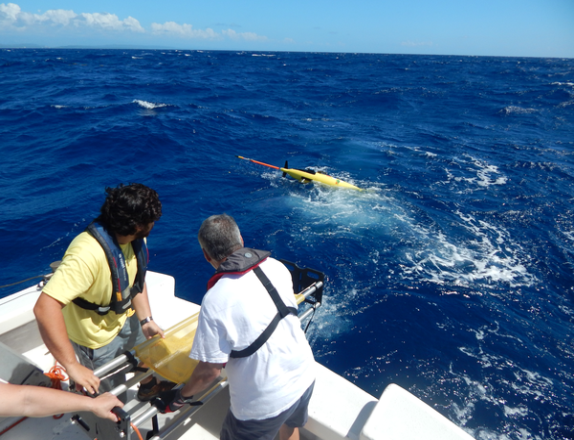 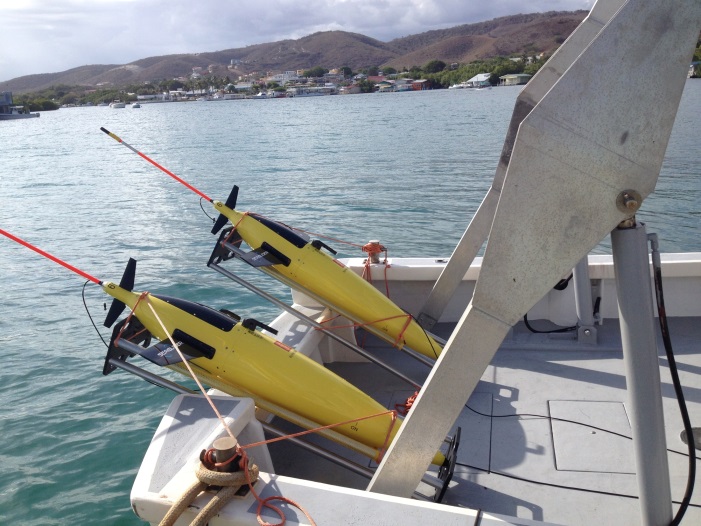 SOME TEXT GOES HERE
SOME TEXT GOES HERE
4. Operations timeline
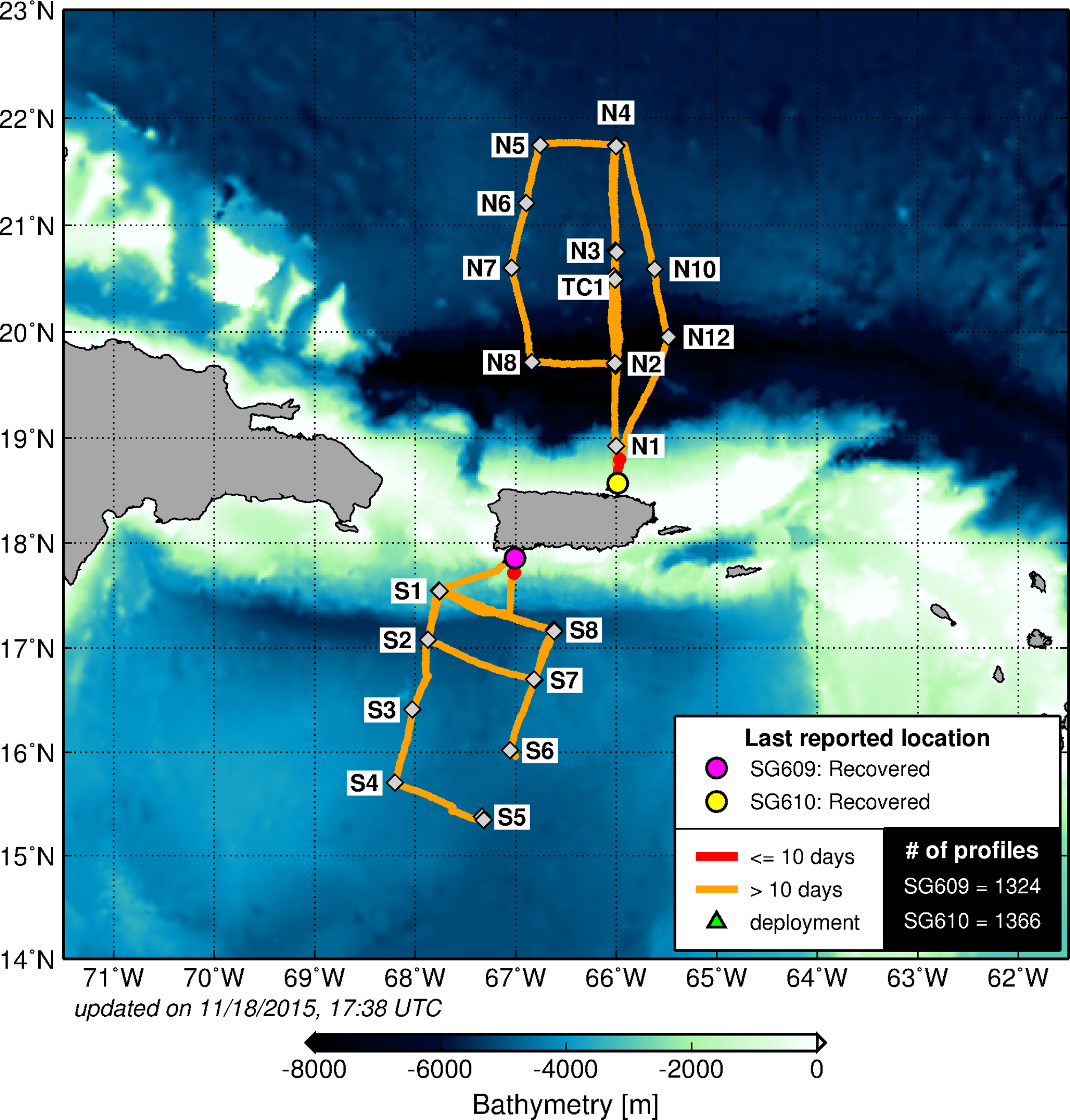 Hurricane Gonzalo
(October, 2014)
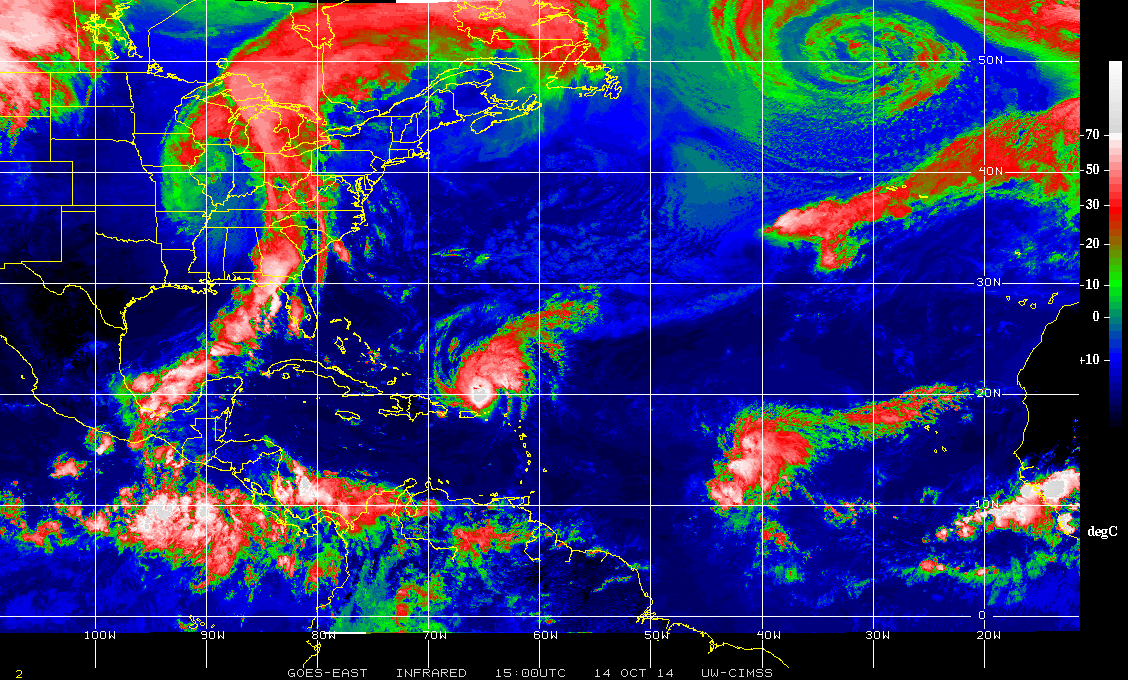 TS Bertha 
(August, 2014)
Gliders Delivered
(July 2014)
Purchase of Gliders
(March 2014)
Training
(June 2014)
Funded
(December 2013)
Mission 02 
February – April, 2015
Mission 01 
July – November 2014
Mission 04 
March– June, 2016
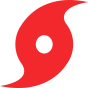 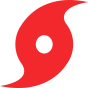 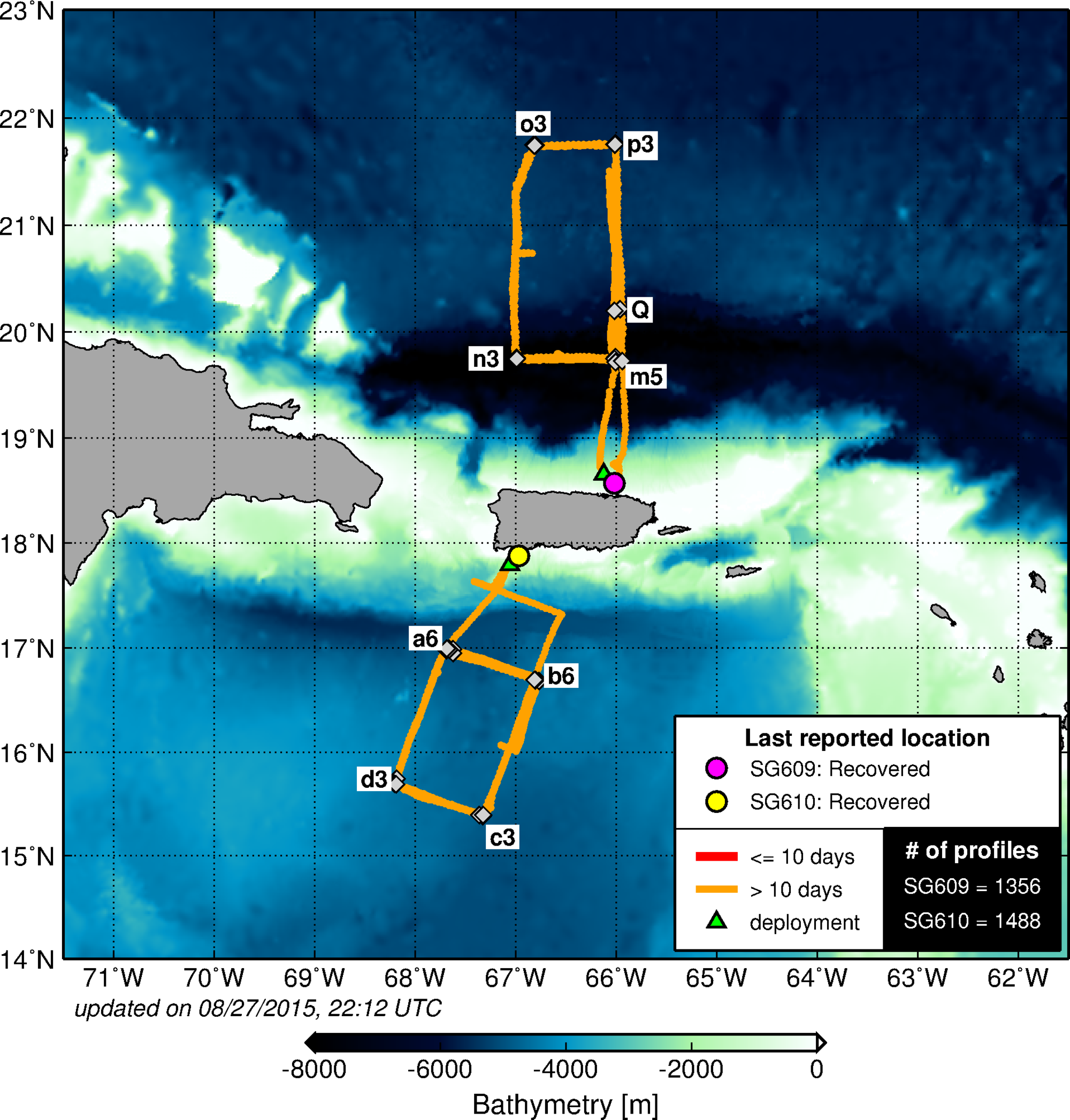 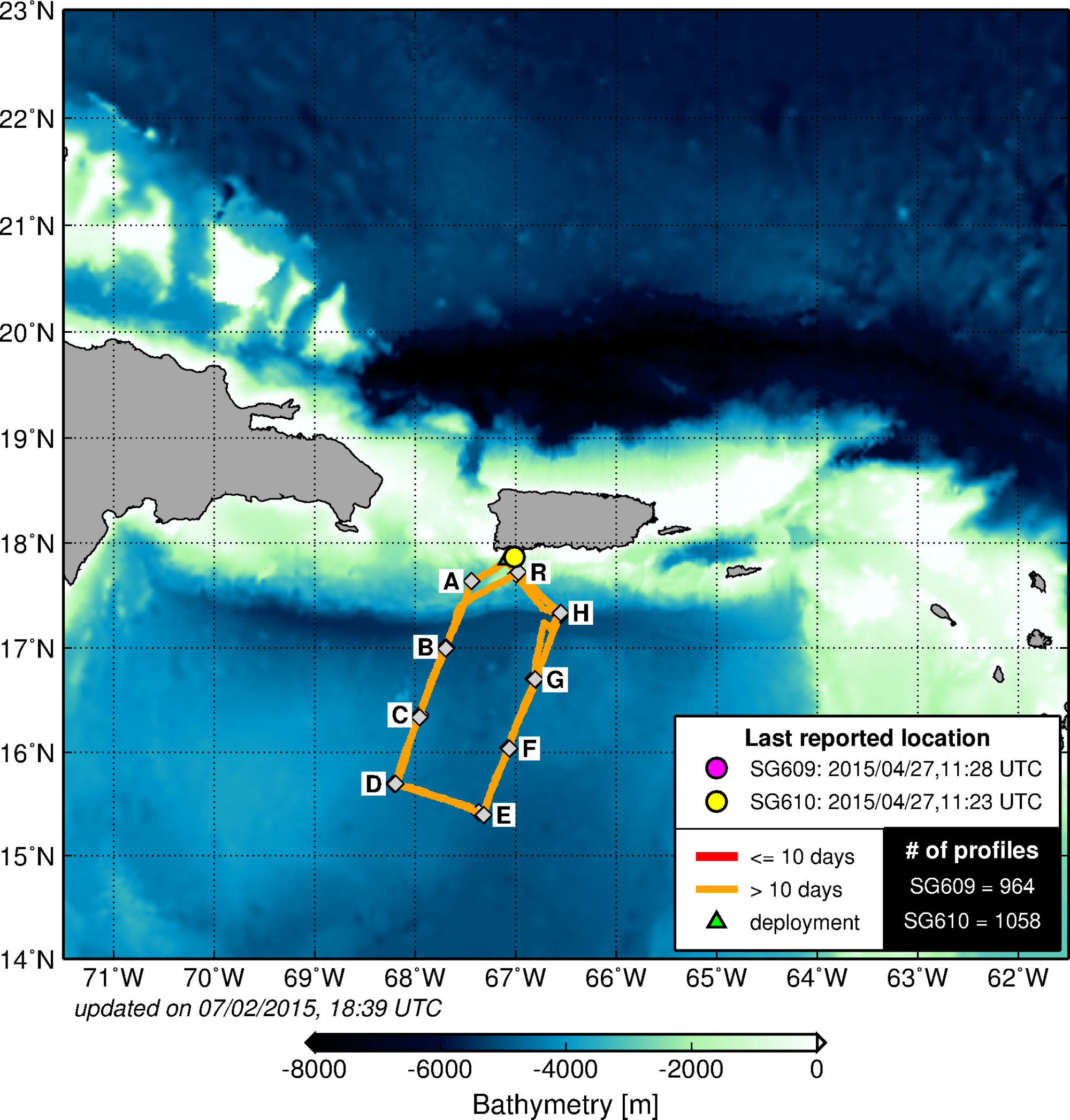 Glider port at La Parguera
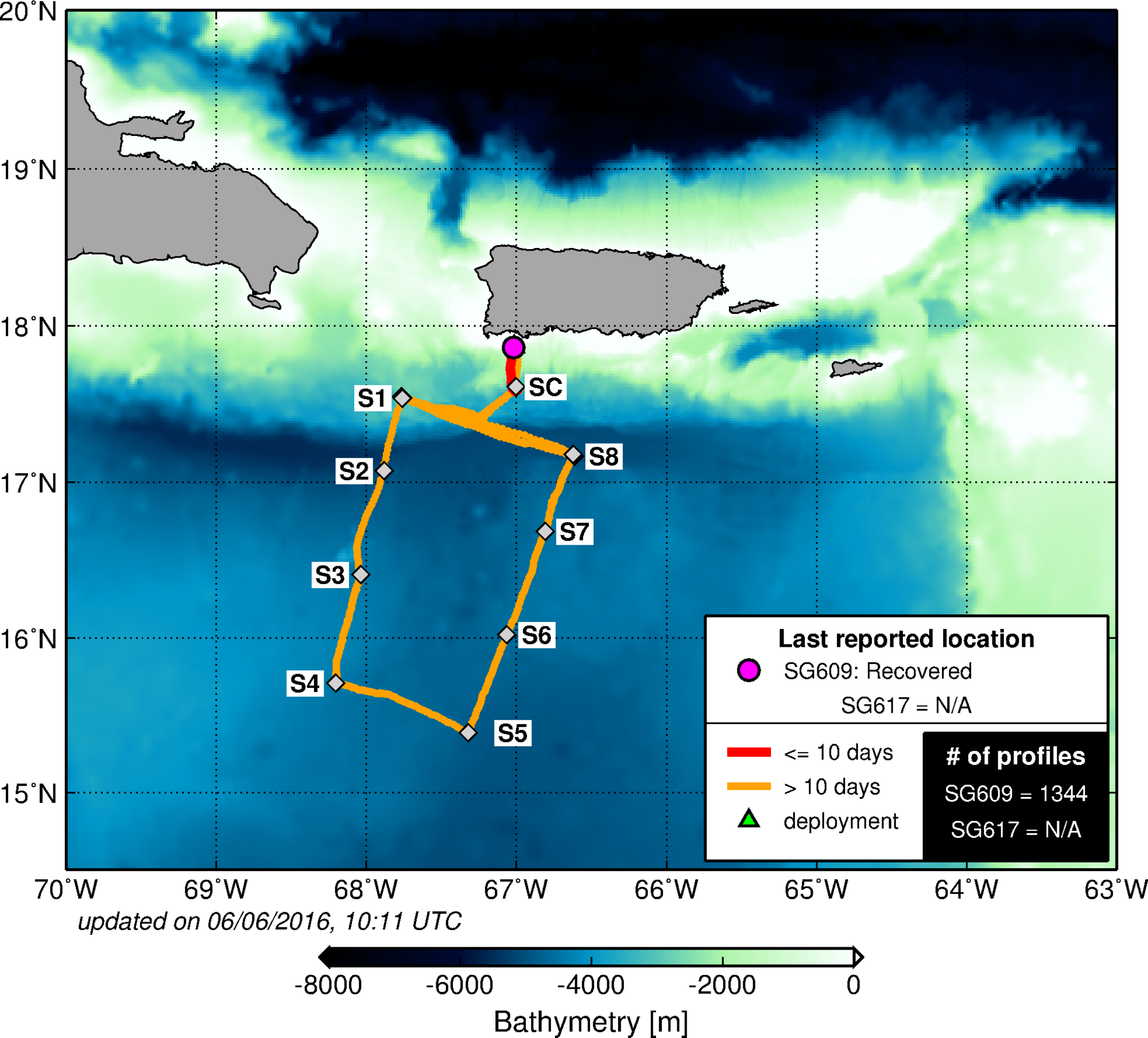 Proposal 
(October 2013)
Disaster Relief Appropriations Act of 2013
Mission 03 
July – November, 2015
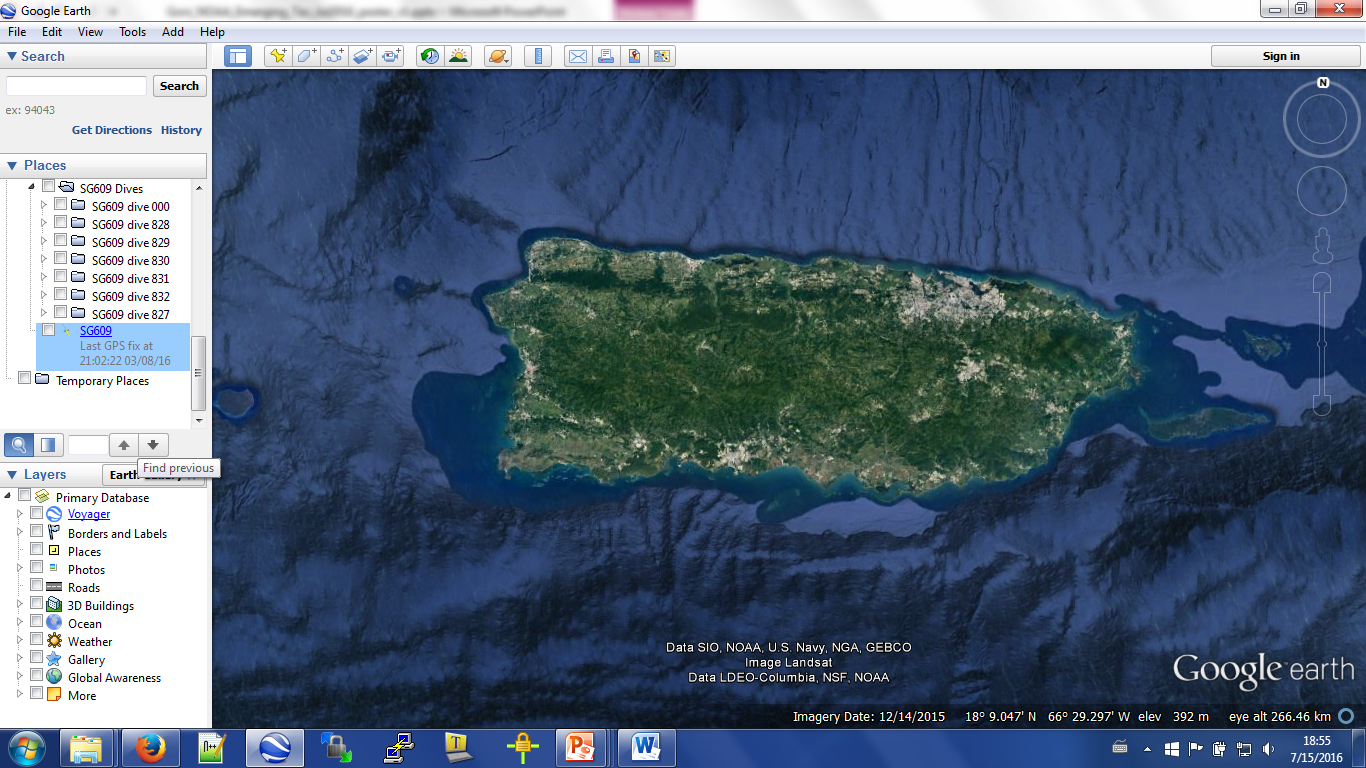 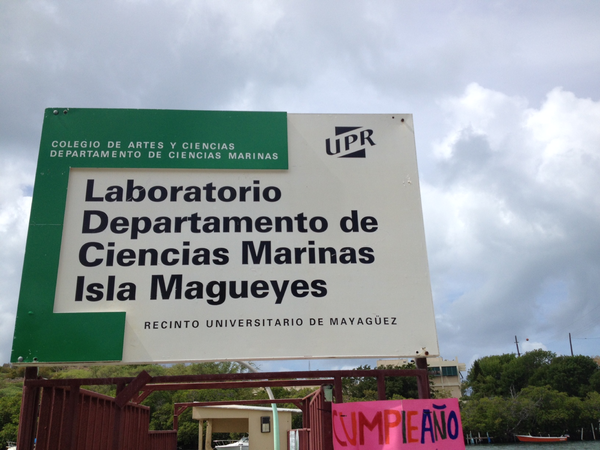 TS Erika
(August, 2015)
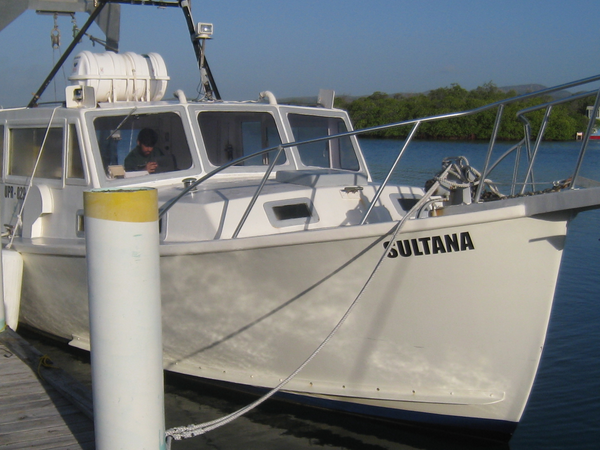 IR-NHC: CIMSS
5. Key results
6. Data Distribution
Coupled Hurricane Forecast
Glider Ocean Observations
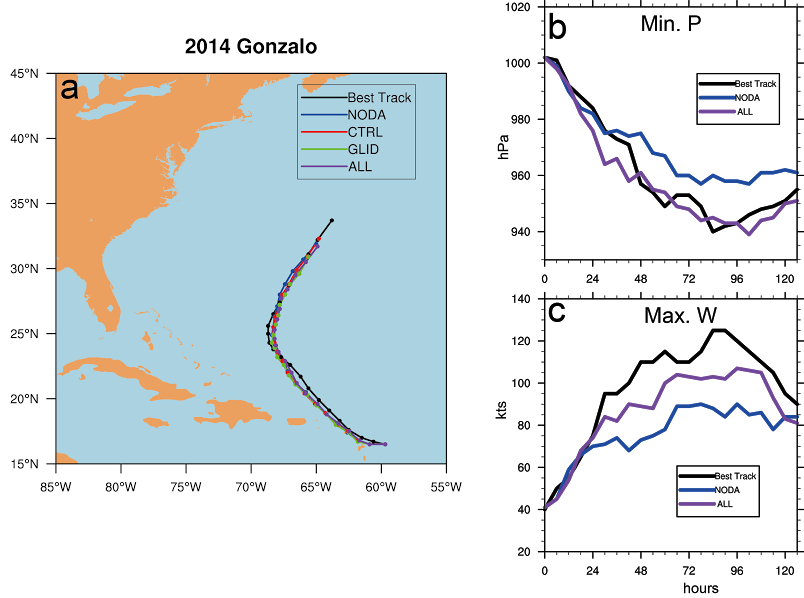 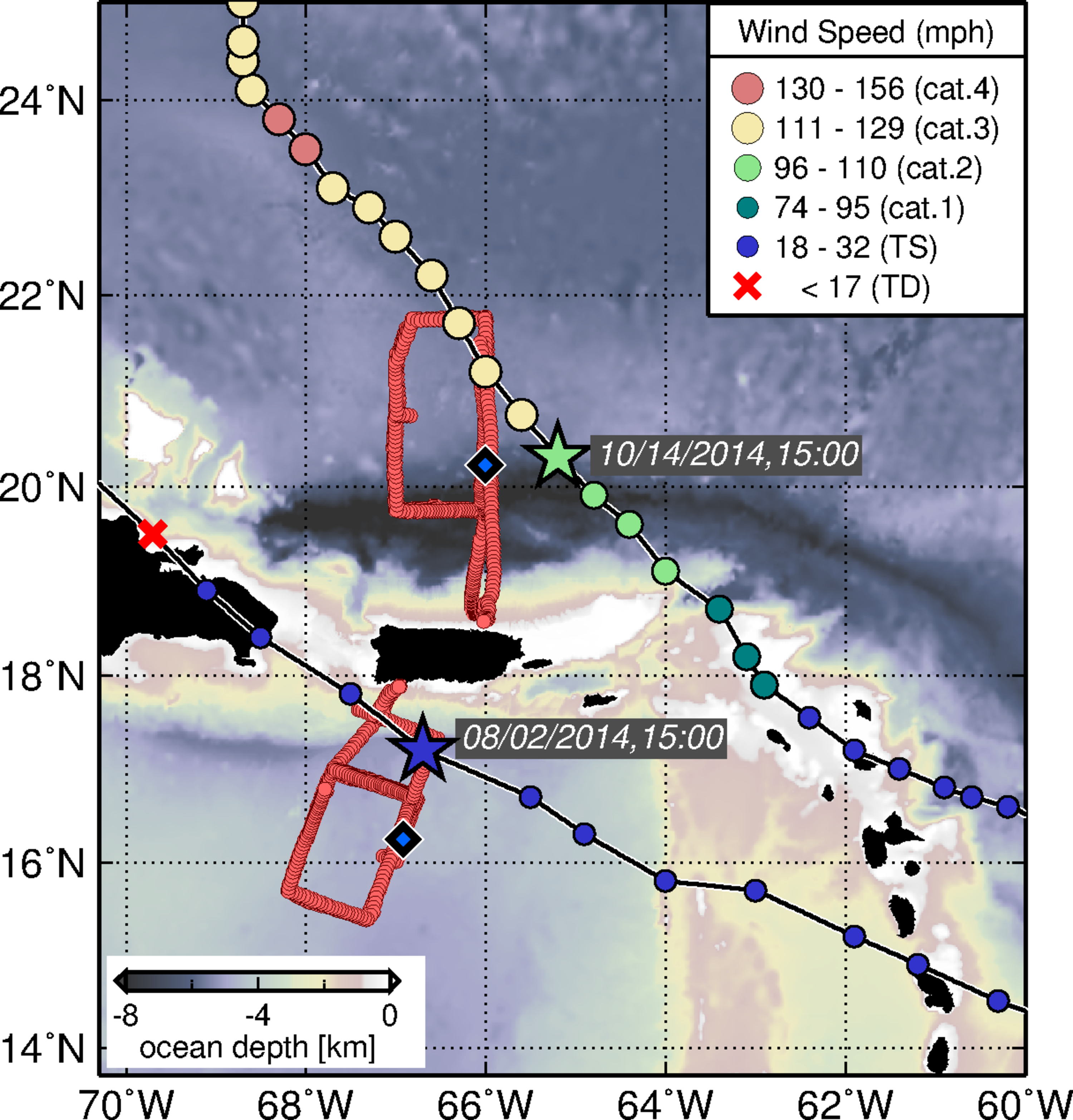 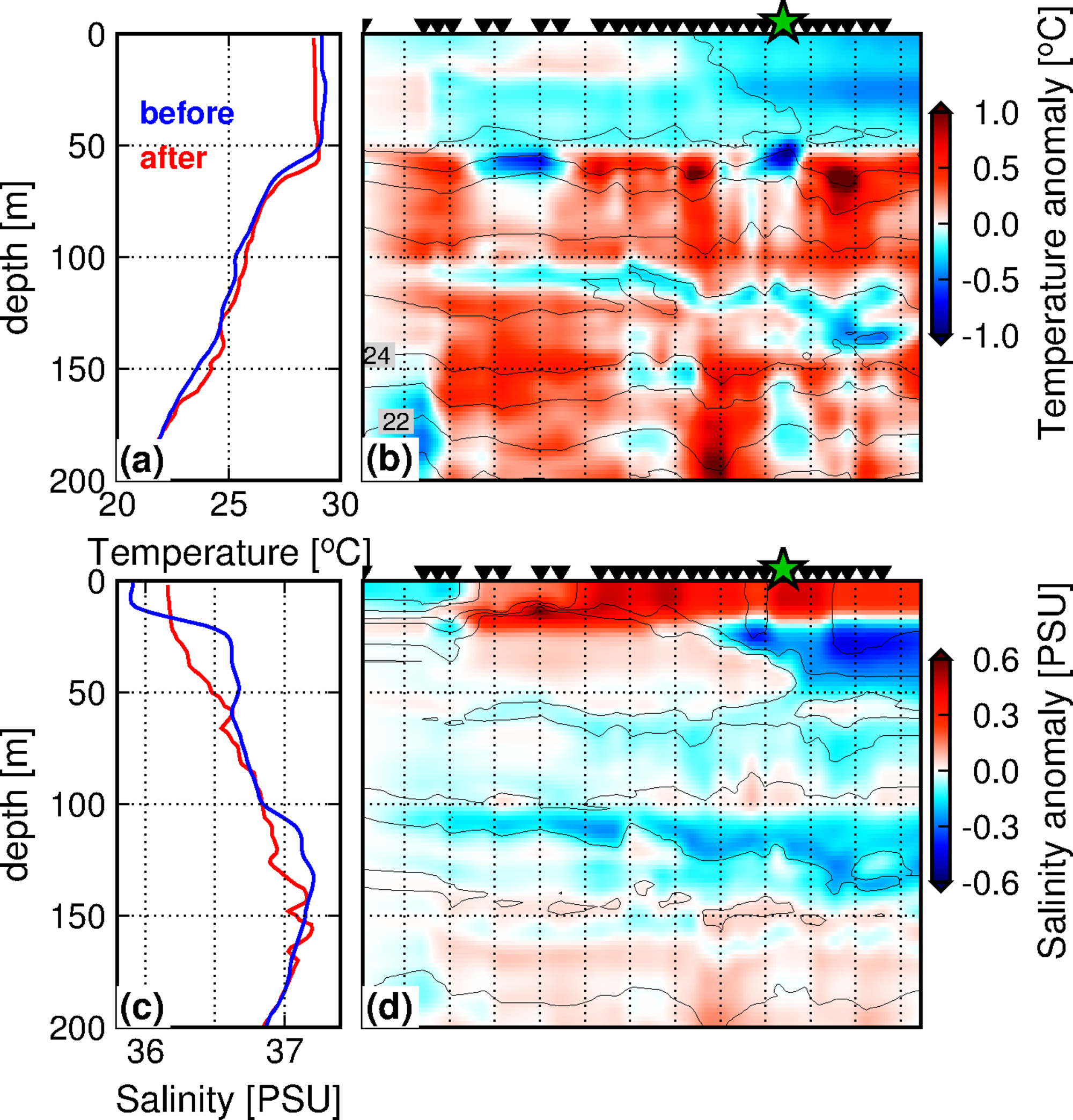 Hurricane Gonzalo
7. Operation Highlights
TS Bertha
Bullets with Key Findings go Here
Affiliations
1 NOAA/AOML, Miami, Florida, USA
2 University of Miami, CIMAS, Miami, Florida, USA
3 University of Puerto Rico, Mayagues, Puerto Rico, and CariCOOS
4 NOAA/EMC, College Park, Maryland, USA
5 IOOS Office, Silver Spring, MD, USA
6 NOAA/NDBC, Stennis, Miss, USA
7 ANAMAR, Santo Domingo, Dominican Republic
Acknowledgments
This work was funded by the Disaster Relief Appropriations Act of 2013 known as the Sandy Supplemental, and supported by NOAA/AOML, UPRM, UM/CIMAS, NOAA/NDBC, NOAA/IOOS, CariCOOS, and ANAMAR.
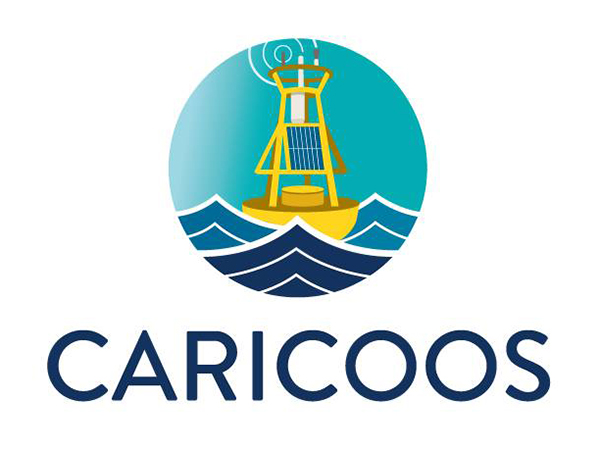 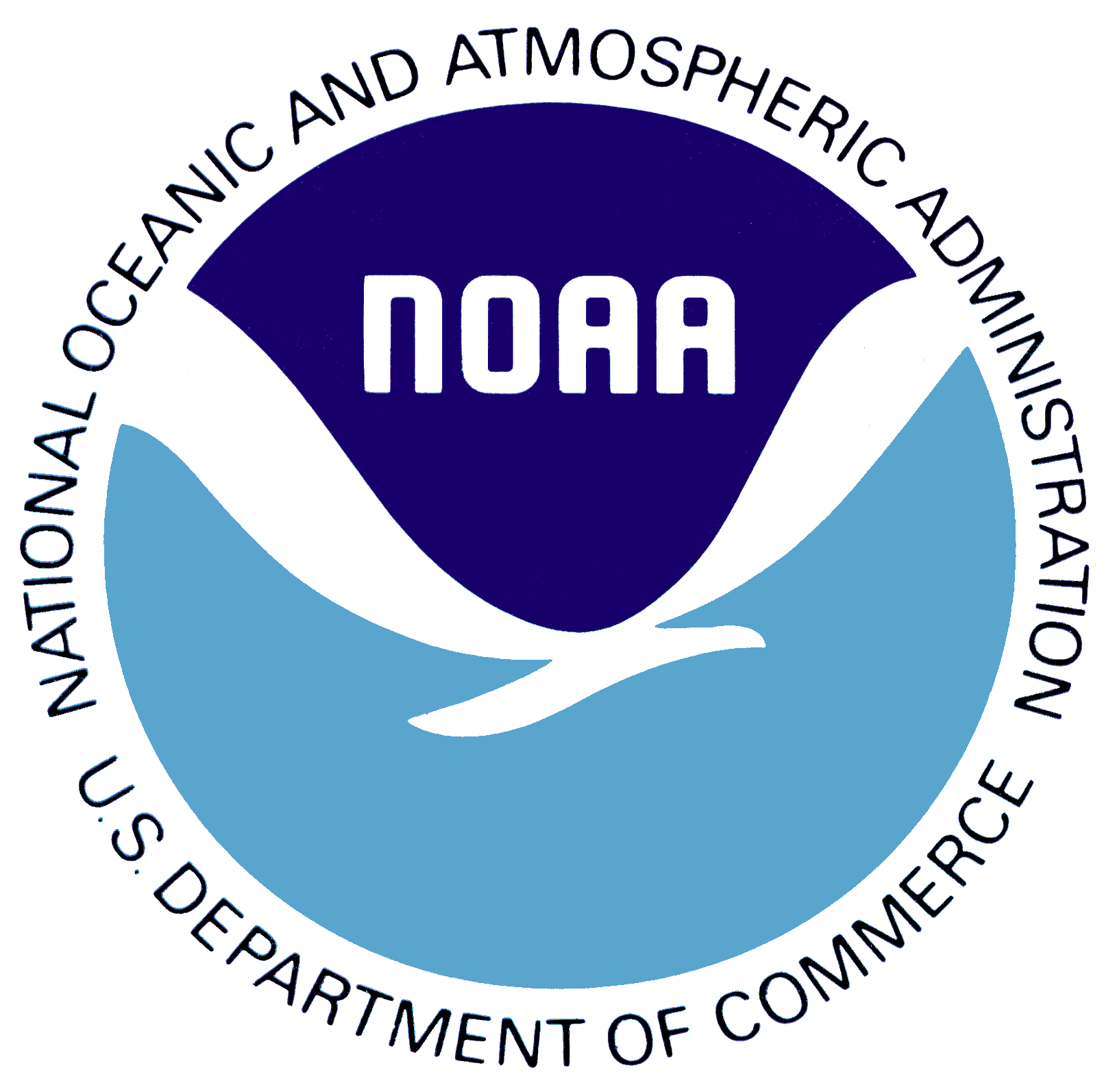 QR Code
QR Code
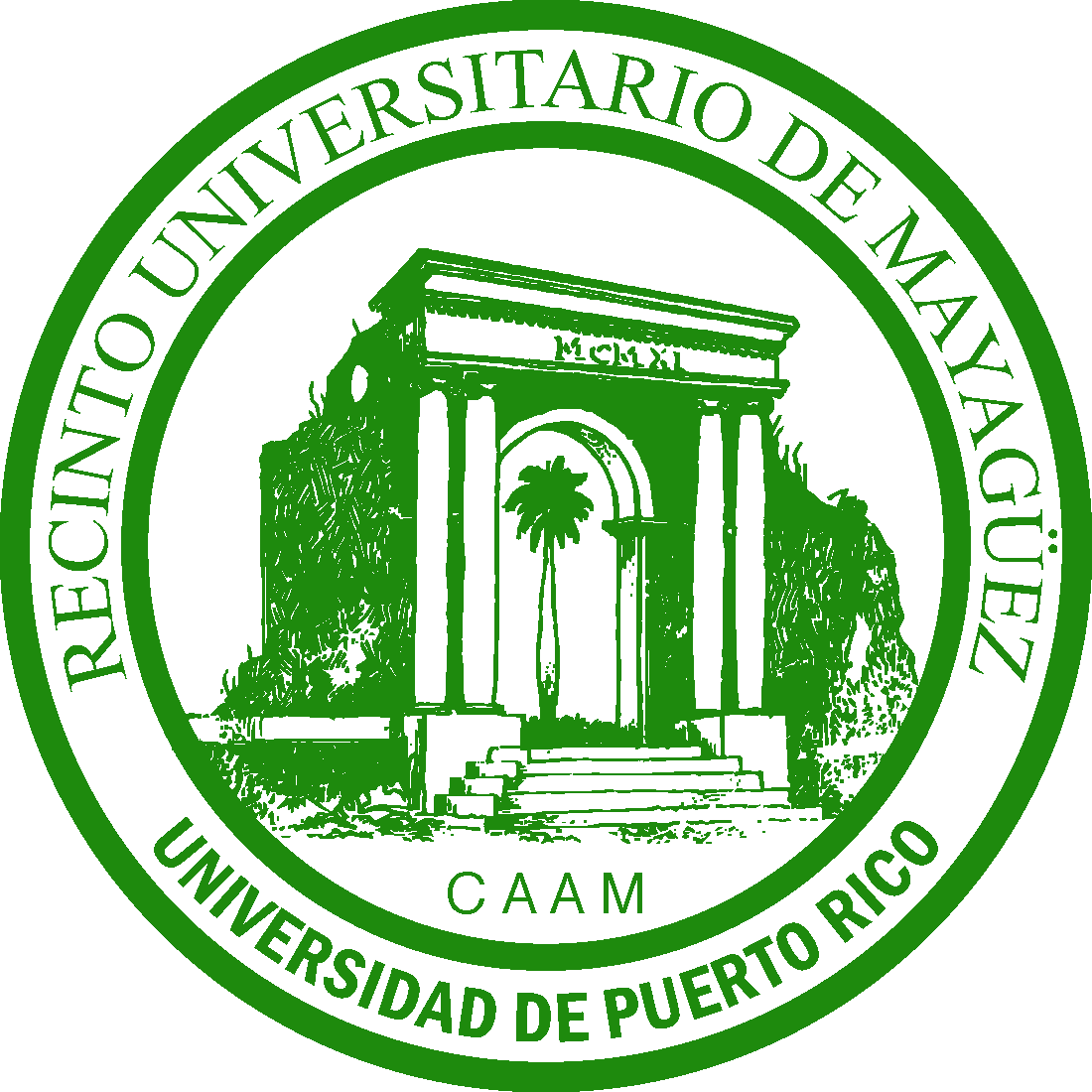 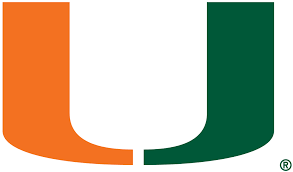 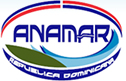 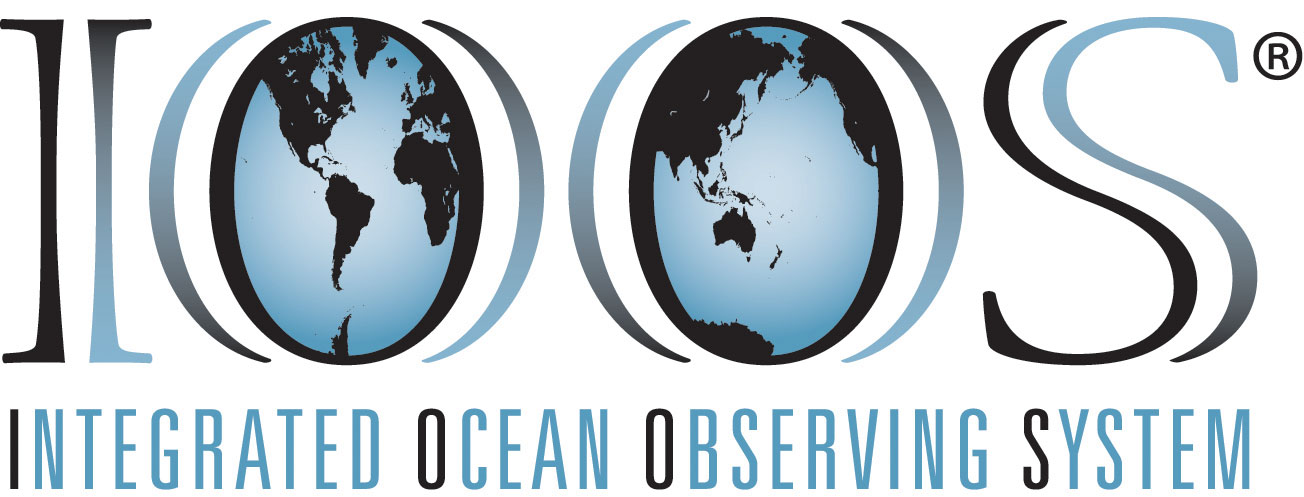